ODBORNÉ UČILIŠTE INTERNÁTNE LUČENEC
Učebný odbor:  3686 G 03 Stavebná výroba – Murárske práce
Vypracoval: peter oravec
Čo  Je to MuRÁrčina?
Murárčina je veľmi staré a pekné remeslo. Ľudia vždy mali snahu stavať obydlia, ktoré im slúžili ako útočisko pred chladom, dažďom, vetrom, ale aj slnkom. Učili sa používať a spájať rôzne materiály, skúšali rôzne techniky, až sa odbor murár vyvinul do dnešnej podoby a stále sa vyvíja.
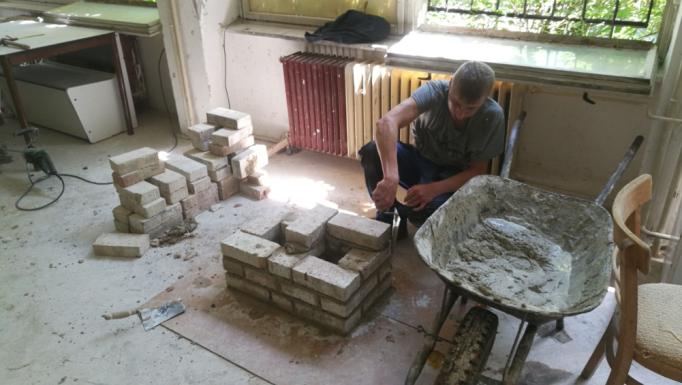 Prečo sa stať murárom?
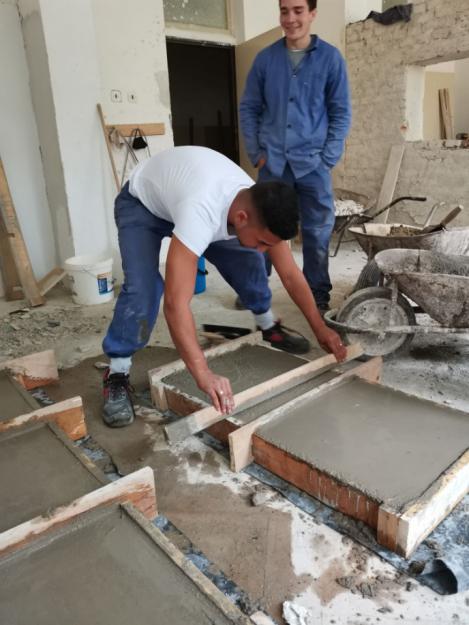 Dobrý murár má vždy robotu. Naša spoločnosť sa vyvíja a súbežne s tým sa zvyšujú nároky na bývanie, služby, zábavu. Na to ale potrebujeme vhodné priestory. A kto ich postaví? Predsa murár. Murár sa uživí na stavbách, pri stavbe nových budov, pri oprave starších objektov, pri vnútorných aj vonkajších prácach.
Čo sa u nás naučíte?
Naučíte sa používať rôzne murárske ale aj stavebné náradie a materiály.
Získate zručnosti, ktoré budete ďalej rozvíjať pri svoje práci.
Naučíte sa rôzne postupy pri vykonávaní murárskych a stavebných prác.
Naučíte sa pracovať v kolektíve.
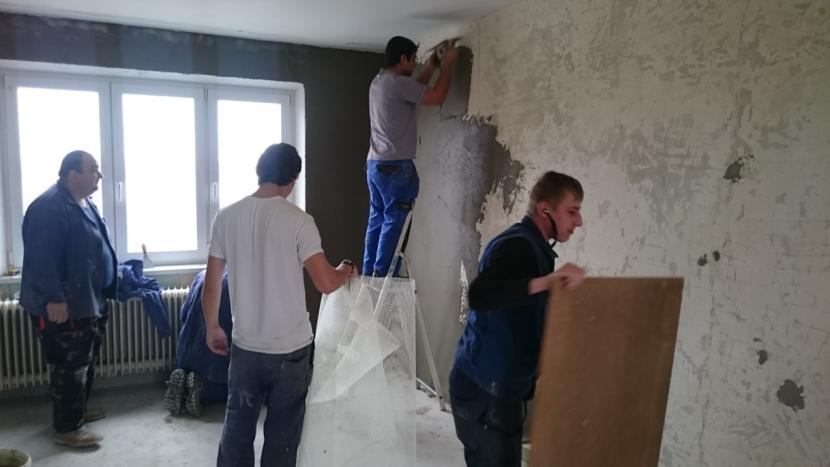 Stavebníctvo a ekológia
Ako v každom inom odvetví v dnešnej dobe aj v murárčine dbáme na ekológiu a životné prostredie.
Keďže naša škola je účastníkom projektu Zelená škola, učíme žiakov ako sa správať šetrne k životnému prostrediu. 
Na obrázku vidíte našich žiakov pri zhotovení podstavcov pre nádrže do ktorých zachytávame dažďovú vodu, ktorú využívame pri zalievaní našej záhrady.
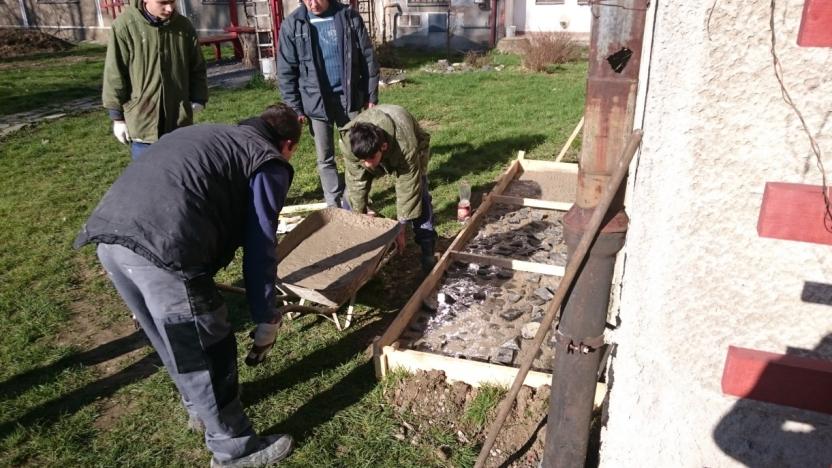 NaŠI žiaci na odbornom výcviku
Na odborný výcvik chodíme na externé pracoviská, ale v prípade nepriaznivého počasia využívame murársku dielňu, ktorú máme v areáli našej školy.
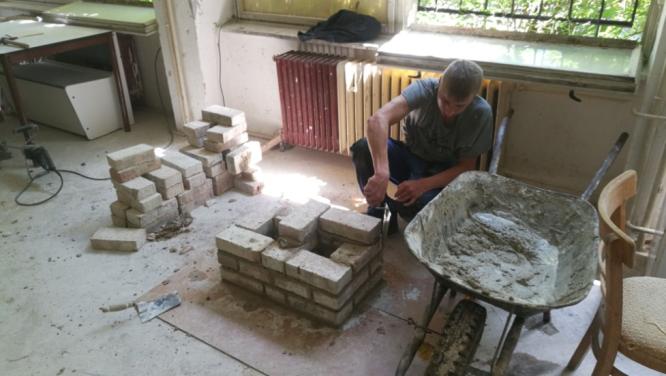 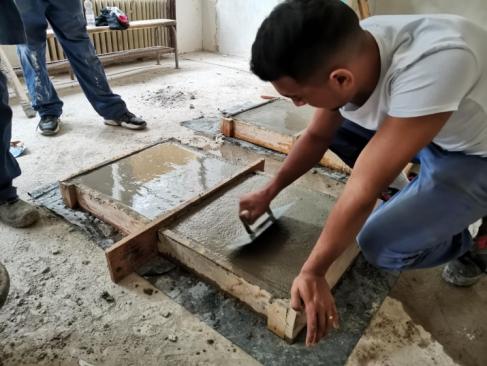 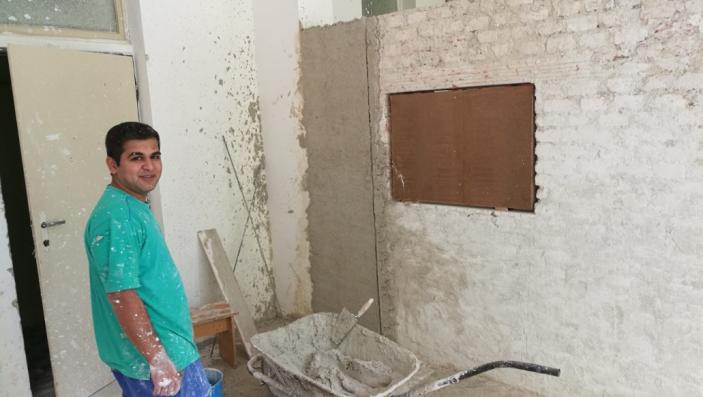 Renovujeme aj školské priestory
Aj naša škola si vyžaduje nejaké vylepšenia a opravy. V rámci odborného výcviku sa naši žiaci naučili vyhotoviť aj obklady a dlažby, ktoré nám dodnes slúžia.
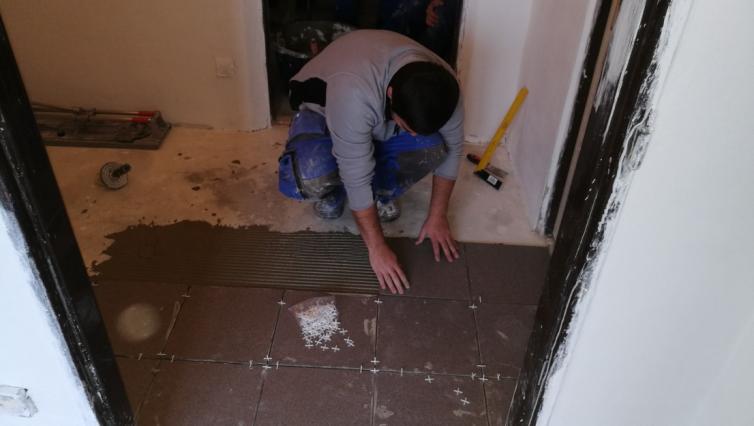 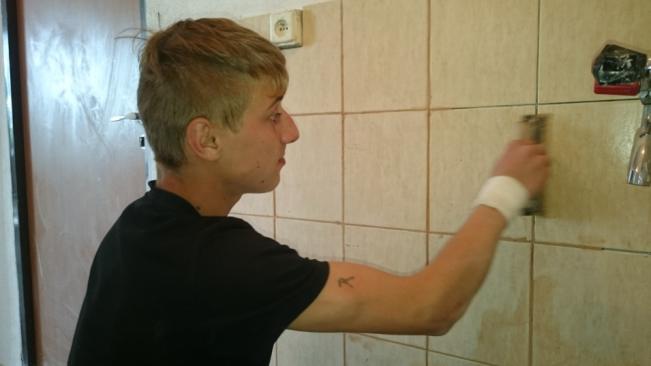 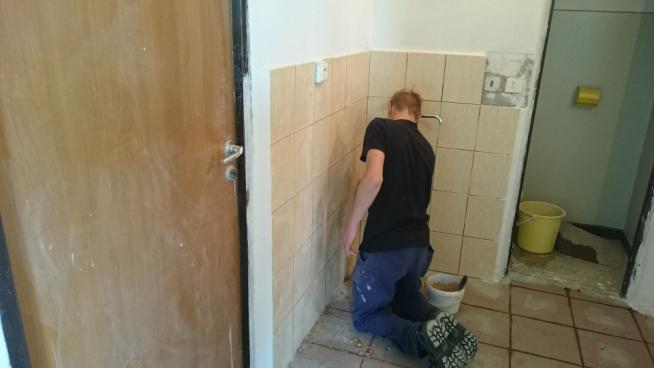 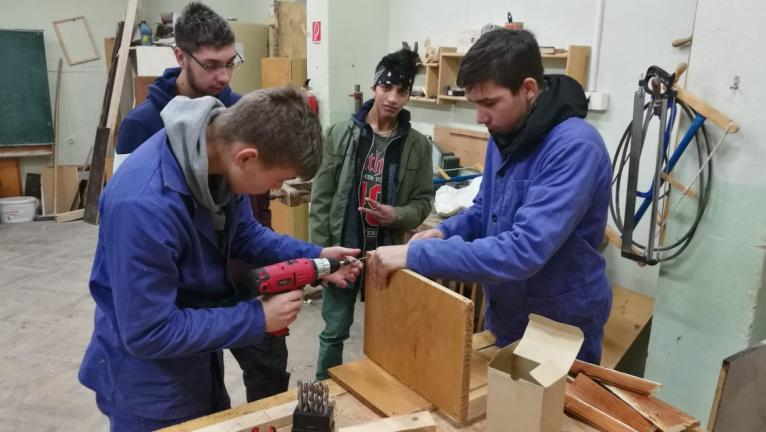 NAŠI ŽIACI PRI PRÁCI
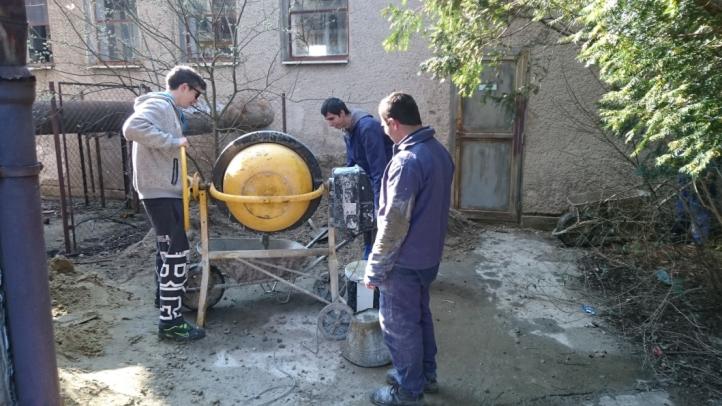 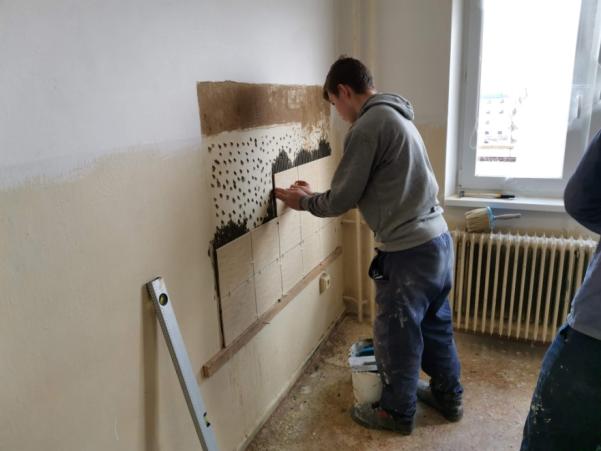 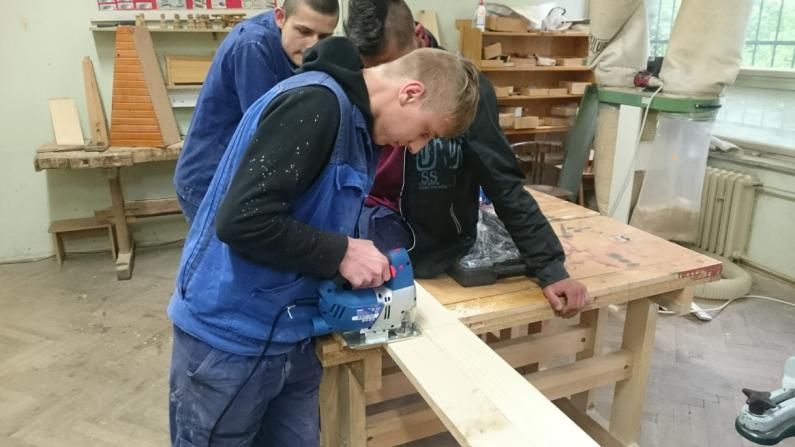 Tešíme sa na vás
Veríme, že sme Vás touto prezentáciou zaujali a čoskoro budete navštevovať našu školu ako žiaci.
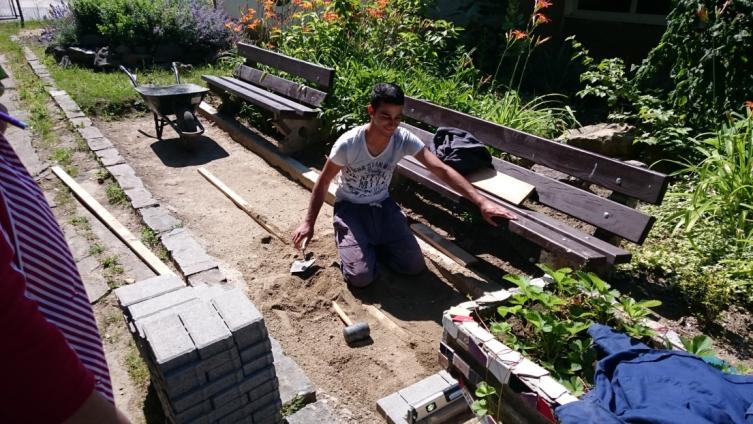 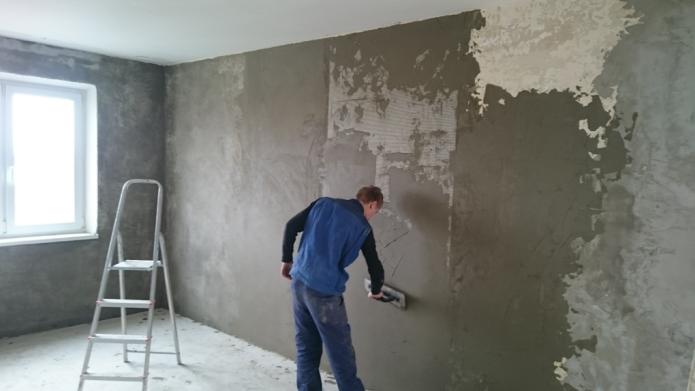